MANYETİK MALZEMELER
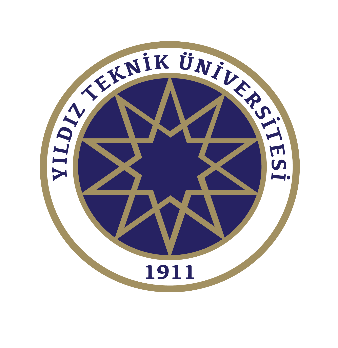 İÇİNDEKİLER
Genel Tanımlar
Sorular
Manyetik Malzemeler
Diamanyetik 
Paramanyetik
Ferromanyetik
Curie Sıcaklığı
Histerisis Eğrisi
Antiferromanyetik
Ferrimanyetik
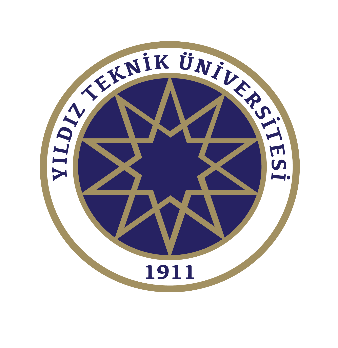 GENEL TANIMLAR
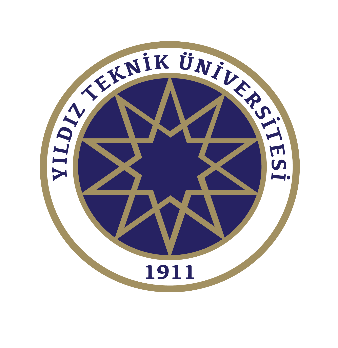 GENEL TANIMLAR
Dış alan
Mıknatıslanmayla oluşan alan
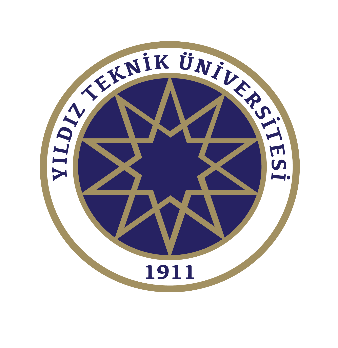 SORU
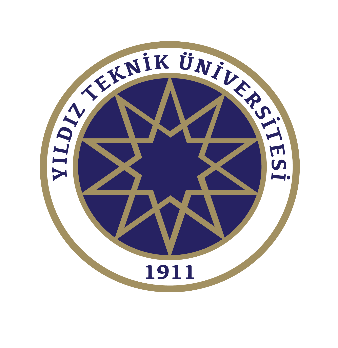 SORU
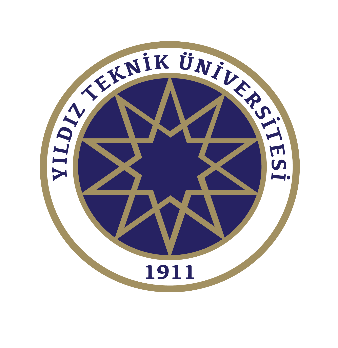 SORU
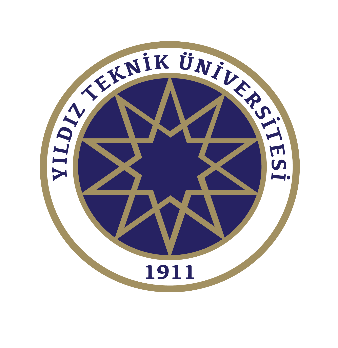 MANYETİK MALZEMELER
Diamanyetik malzemeler
Paramanyetik malzemeler
Ferromanyetik malzemeler
Antiferromanyetik malzemeler
Ferrimanyetik malzemeler
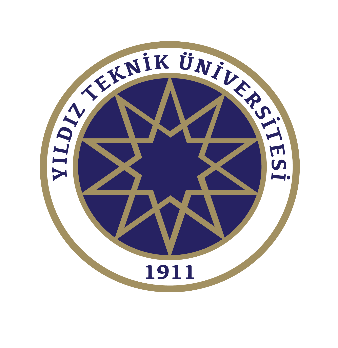 DİAMANYETİK MALZEMELER
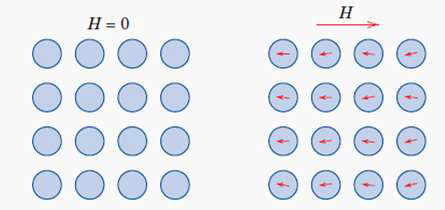 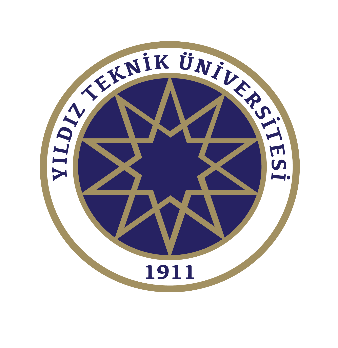 DİAMANYETİK MALZEMELER
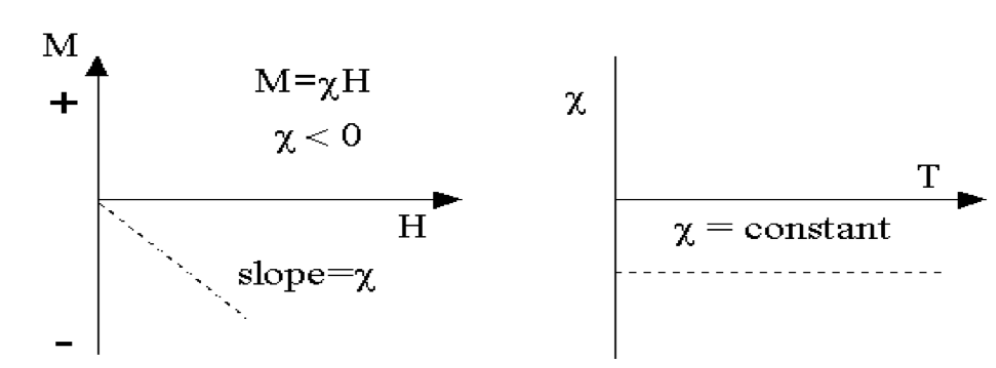 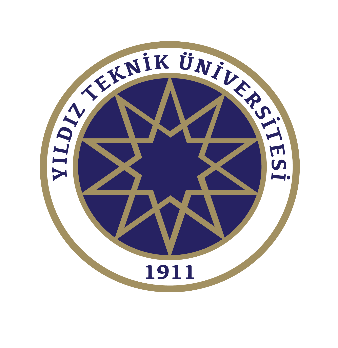 DİAMANYETİK MALZEMELER
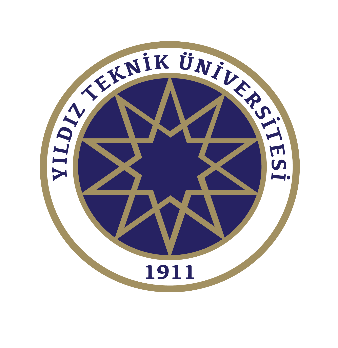 PARAMANYETİK MALZEMELER
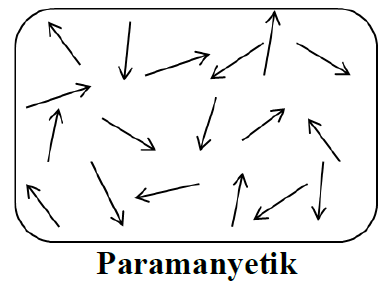 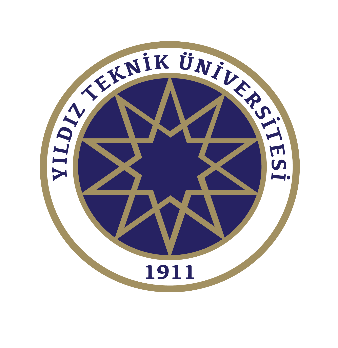 PARAMANYETİK MALZEMELER
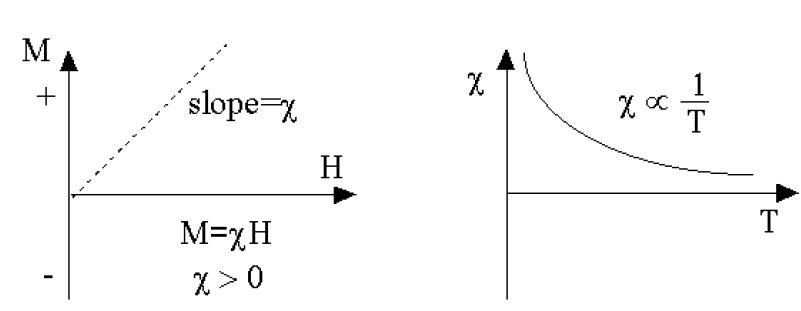 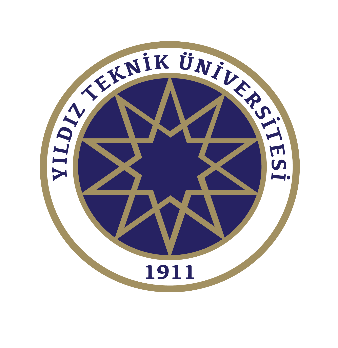 PARAMANYETİK MALZEMELER
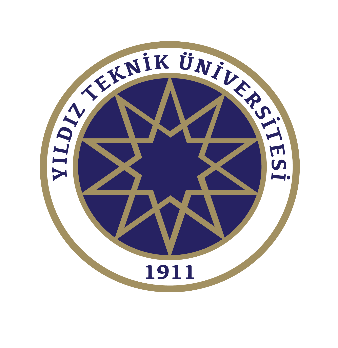 FERROMANYETİK MALZEMELER
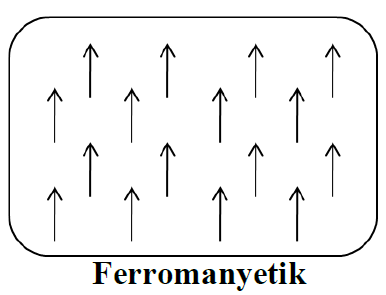 M≠0
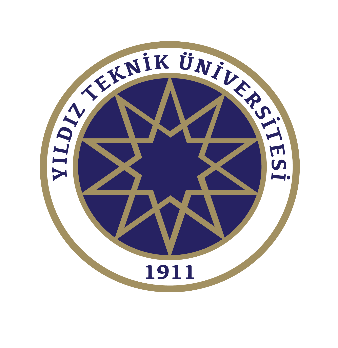 CURIE SICAKLIĞI
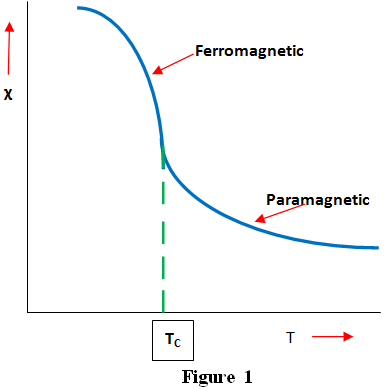 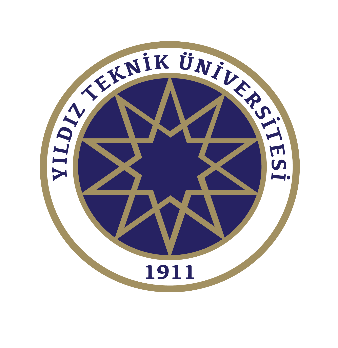 HİSTERİSİS EĞRİSİ
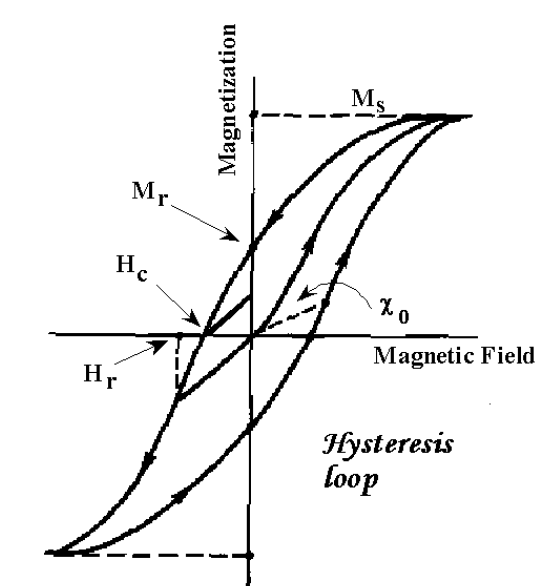 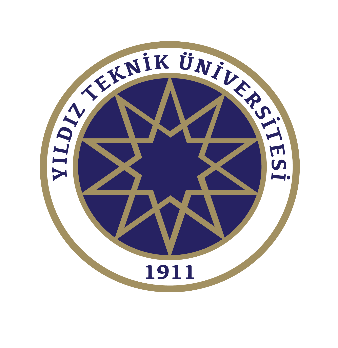 ANTİFERROMANYETİK MALZEMELER
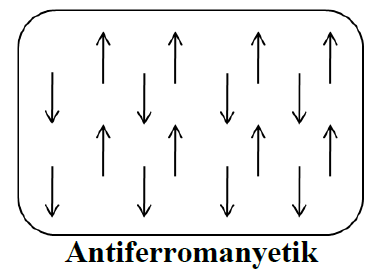 M=0
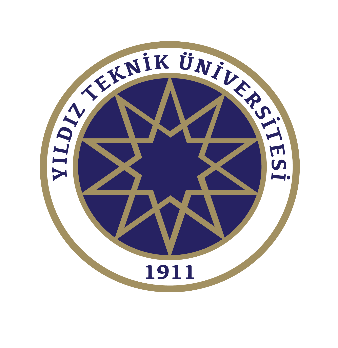 FERRİMANYETİK MALZEMELER
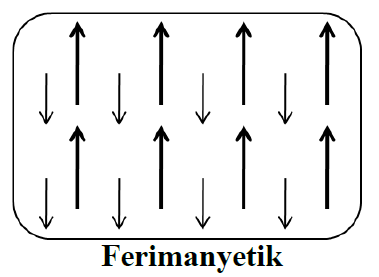 M≠0
DİNLEDİĞİNİZ İÇİN TEŞEKKÜR EDERİM 